Degrees & Certificates
That’s the most degrees and certificates PPCC has ever awarded!
Fall-to-fall Retention Data
Enrollment 10-year trend
College Reserves
Foundation
Impact of Million Dollar Scholarship Campaign (2016)
$1.1 million of scholarships awarded
332 students supported
868 students submitted 
4,500 scholarship applications
$3,300
average scholarship size
Foundation Contributions
Diversity & Inclusion
Vision: To strive for a more unified campus where all people are valued, treated fairly, and possess a sense of belonging.
Mission: To support the success of all Pikes Peak Community College students, employees and other affiliates by exercising culturally responsive teaching and providing programs and initiatives designed to create an inclusive and equitable campus environment that reflects and enriches the communities that we serve.
Enrollment Management Team

Using Diversity goals to devise new tactics to drive enrollment Created the 

Underrepresented Student Sub-committee, tasked with identifying   best practices to close the achievement gap.
Diversity & Inclusion Goals
Accreditation
PPCC will be hosting two site visits in fall 2017 (dates TBD)
Multi-location Visit 

Three locations: Aspen Valley Ranch, Downtown campus, and Early College High School.

Purpose: confirm the continuing effective oversight of HLC-approved additional locations 


Mid-cycle Review 

Scheduled July 29, 2019 (virtual visit)

Will include a monitoring report on Program Review and Assessment (in both instructional and support services)

Rewrite of our 2014 self-study report started over the summer (Criteria 1, 2 and 5)
Assessment of Student Learning
AY17/18 Focus areas

Aligning signature assignments with general education outcomes

Using assessment results to improve student learning (closing the loop)






Upcoming workshops

Fall PDW: 5 workshops facilitated by Assessment Coaches (rubrics, alignment, and closing the loop)

September: 2 workshops on aligning signature assignments with general education outcomes  

October 20: PD Day facilitated by Elizabeth Barkley (signature assignments and rubrics)
Learning Commons
The former Centennial Campus library space has been transformed into a 16,000-square-feet integrated learning center.In the Learning Commons, students will be able to access in one place:
Tutoring
Technology support
Library services
Learning Commons App
This innovative app, developed with our ITSS and Learning Commons staff, enables students to request tutoring services no matter where they are within the new Learning Commons. This technology was developed by ITSS for PPCC. No one else in Colorado is using it, and we’re exploring licensing the technology.
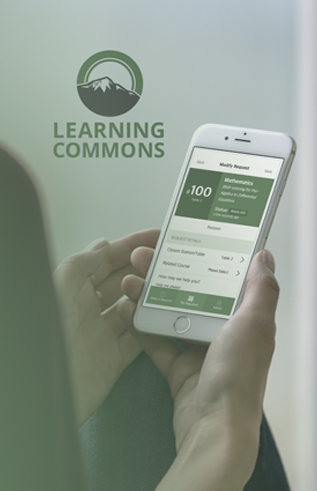 Marie Walsh Sharpe Creative Commons
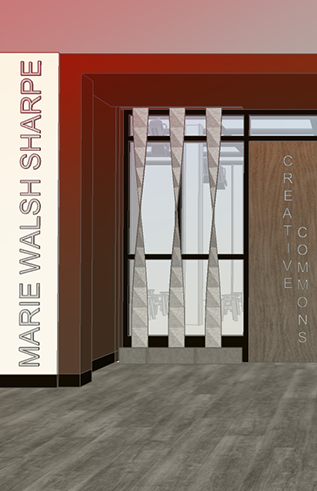 Thanks to a record-breaking $1 million gift from the Marie Walsh Sharpe Art Foundation, we're developing the Downtown Studio Campus into a cornerstone for regional arts education as well as a major destination for cultural events in downtown Colorado Springs.
The centerpiece of the project is the Marie Walsh Sharpe Creative Commons, a 2-D studio with state-of-the-art digital as well as traditional art tools. It will be accompanied by a garden/outdoor studio, a 3-D sculpture studio and a jewelry studio. Large garage doors will open to Pikes Peak, taking full advantage of the view.
Other Capital Projects
Facilities Master Planning
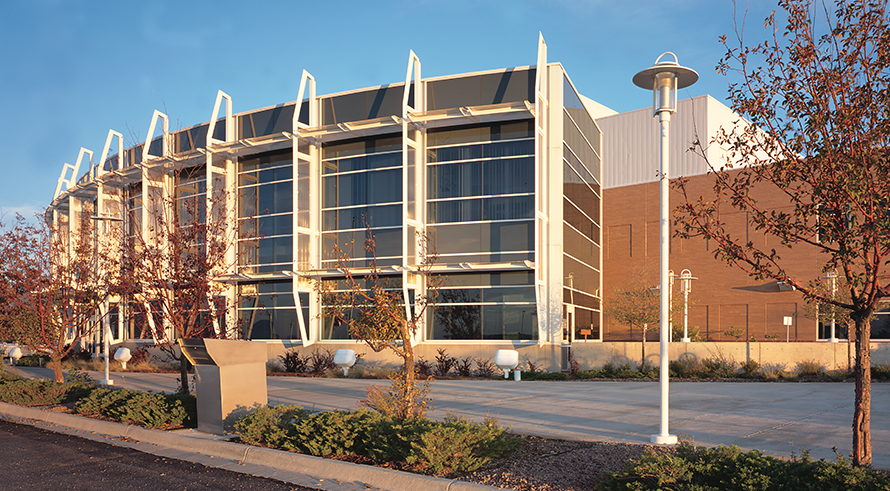 Pilot Programs
Extraordinary ideas we make happen.
The QUAD
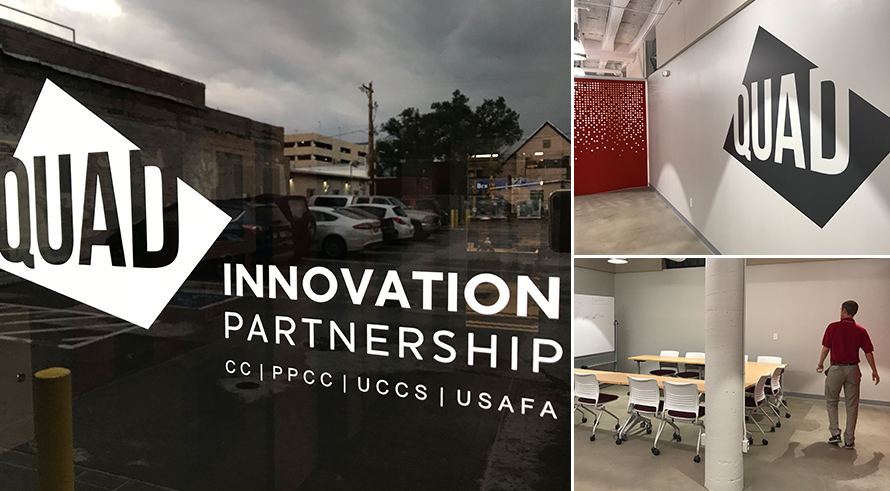 New Programs
Cybersecurity
Construction
Construction
Building and Construction Technology - AAS degree 2 certificates: Building and Construction Advanced Applications Certificate   Building and Construction Fundamentals Certificate
Cybersecurity
Here are the totals for our Cybersecurity grants so far:
 
RAMPS Cyber Prep grant (to get high school students into cyber careers): $199,681

Department of Defense OEA Grant: $891,935 of which $303,174 is for PPCC and $588,761 goes to the Chamber and EDC
 
The total awarded to PPCC in cybersecurity grants is $1,091,616 and the total awarded for work that PPCC will do for programs at the college (minus the EDC part) is $502,855.
Other New Degrees
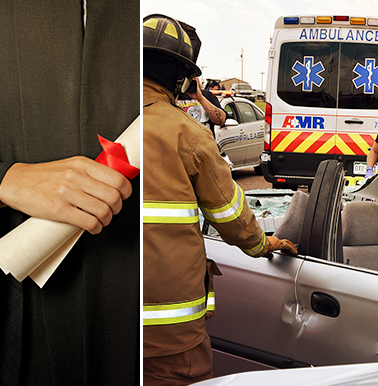 In the fall of 2018, we will introduce PPCC's first bachelor's degree - a BAS in Emergency Services Administration.We are updating our college's mission to reflect that we now are more than a two-year institution.
—
Classes start Sept. 18.

Also: Certified Dietary Manager certificate program starts in the spring.
Career Boost
Thanks to a $4.5 million grant from the Department of Education, our Workforce Development division has joined with Colorado School District 11 and the Pikes Peak Workforce on Career Boost.This innovative job-training program is designed to help undereducated, underemployed groups - those significantly below the level of the usual PPCC freshman - teaching basic math and English skills along with skill trades in:
Manufacturing
Information Technology
Child Development
Career Boost Funding
$295,024 from the WORK Act (Colorado Department of Labor and Employment) for 1 year of funds to promote Career Boost and recruit students

$195,377 from the Colorado Department of Education for 3 years of funds to teach Career Boost classes in manufacturing, IT and child care

TOTAL:  $490,401 in funding for PPCC.
 
In addition, School District 11 is receiving $164,500 in Colorado Department of Education funds to manage Career Boost as part of its Adult and Family Education program, which serves all of El Paso and Teller counties.
Strategic Plan
Last fall, staff, faculty, students and community members came together to create a new Strategic Plan – Destination 2022, a roadmap for where the college will go in the next five years. It’s an ambitious set of five goals, with accompanying tactics and action steps.
 
We plan on addressing all the goals and tactics, but, after an in-depth planning session this summer, we’ve decided to focus primarily on a key issue to our success and student success: retention.
Strategic Plan Focus Goals
High Impact Practices
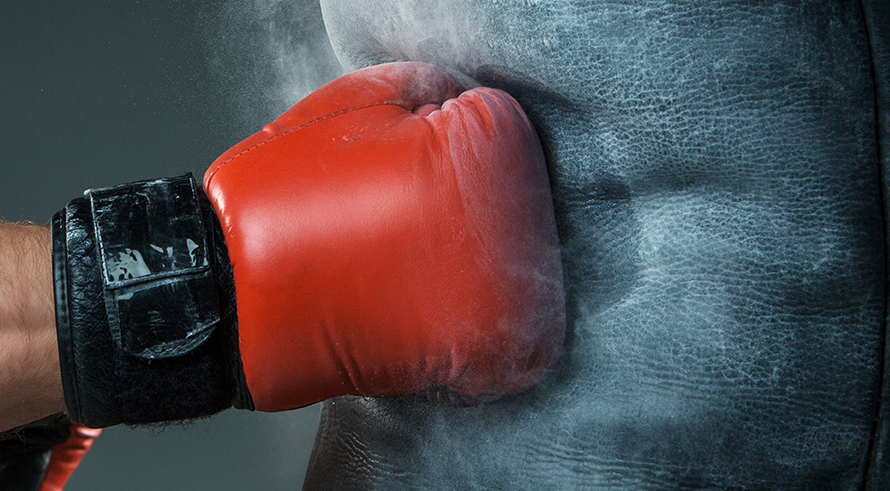 Future Program Growth
PPCC leadership worked with Gray Associates, an educational consulting firm out of Concord, Mass., to analyze current and potential programs, looking for the greatest opportunities for growth so that we can better serve our students and the community.
Gray looked at, 
among other things:

Salary potential
Employment potential
Market trends
Market competition
Program costs
Student Demand


—
The data, as well as our own leadership analysis, suggests that some of our greatest potential lies in expanding medical-related programs.
—
Internal Communications
Our Communications Team will expand and bring more focus to internal communications through the work of two groups:
Campus Collaborators: Ambassadors of information, the members of this group will create new connective tissue within the college to make sure that everybody is kept apprised of major college initiatives.


Campus Communicators: 
This group will work with the Communications Team to make sure that every piece of material we produce, be it paper or digital, adheres to our high design and brand standards in a consistent and compelling way.
Updated Logo
The updated logo changes generic-looking mountains for Pikes Peak, contains the mountain inside the circle and is easier to read both small and at a distance.
What This Means
Don't throw away your name tags, business cards, shirts, water bottles or stationary. 
—
As you order new branded material, it should have the new logo on it.
—
Please update your email signature. The logo is available to download on the Marketing website.
Adjunct Advancement May Institute
Presenting at May Institute is the final gate for adjuncts to showcase teaching excellence in the PPCC classroom. 
Each presentation included the following:
Teaching techniques learned through professional development

Implementation in the PPCC classroom

Assessment for effectiveness
CCCS Updates
Dr. Nancy J. McCallin's retirement - July 31.Site visit and public forum at PPCC on Oct. 5Details to come.